性別や年齢、障がいの有無、価値観など、
様々な違いのある人々と “地域で共に生きる
（地域共生）” とは、どういうことでしょうか。
これからの人生で自分が何を大切に生きて
いくのか、一緒に考えてみませんか？
“地域共生社会”を目指して
ともいき研修
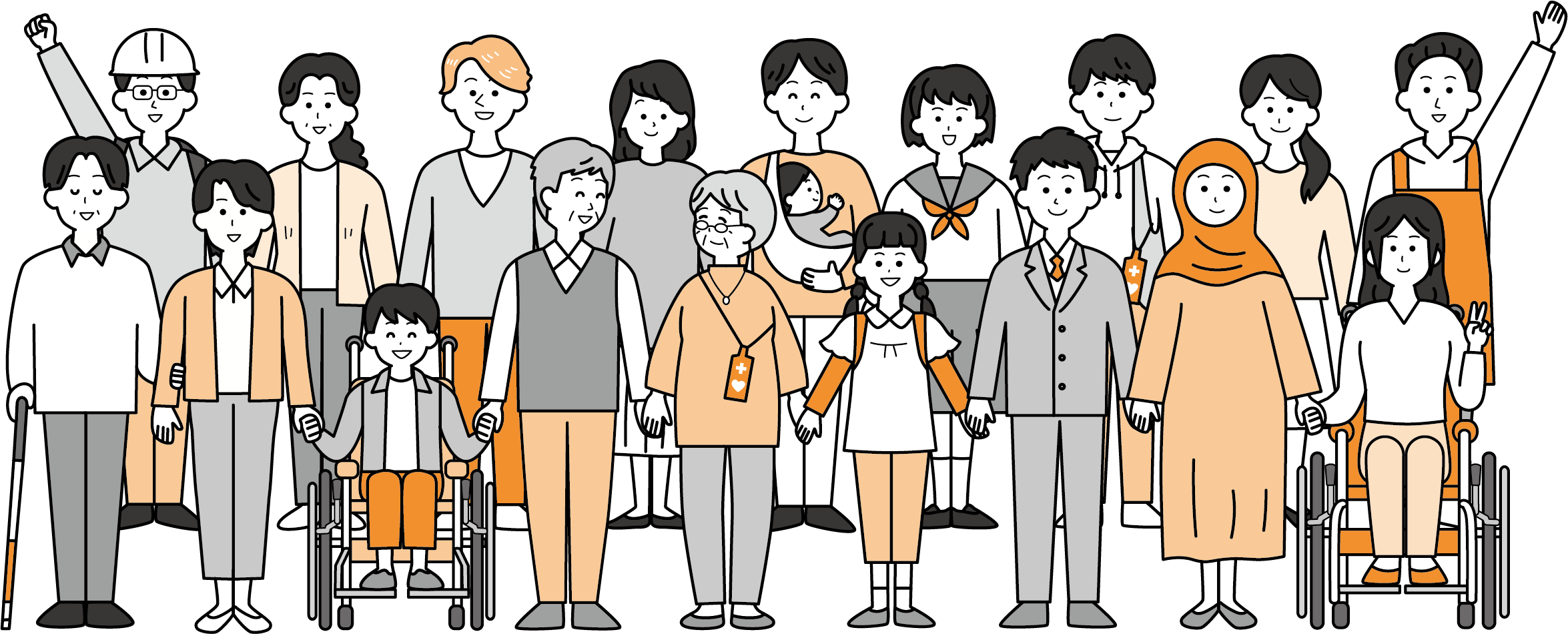 20●年●月●日（●）●時～●時
内　容
□□□□○□□□□■□□□□○□□□□■
□□□□○□□□□■□□□□○□□□□■
□□□□○□□□□■□□□□○□□□□■
会場地図
※二次元コードや
　イラストの
　挿入も可能
場　所
□□□□○□□□□■□□□□○□□□□■
対　象
□□□□○□□□□■□□□□○□□□□■
□□□□○□□□□■
“地域共生社会” とは？
制度・分野の枠や、「支える側」、「支えられる側」という従来の
関係を超えて、１人ひとりが
生きがいや役割を持ち、助け合いながら暮らせる包摂的な社会を
指しています。
申込方法
□□□□○□□□□■□□□□○□□□□■
□□□□○□□□□■□□□□○□□□□■
□□□□○□□□□■□□□□○□□□□■
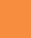 問い合わせ先
□□□□○□□□□■□□□□○□□□□■
0000-00-0000
□□□□○□□□□■□□□□○□□□□■
Email
TEL
主催
□□□□○□□□□■□□□□○□□□□■
協力
□□□□○□□□□■□□□□○□□□□■